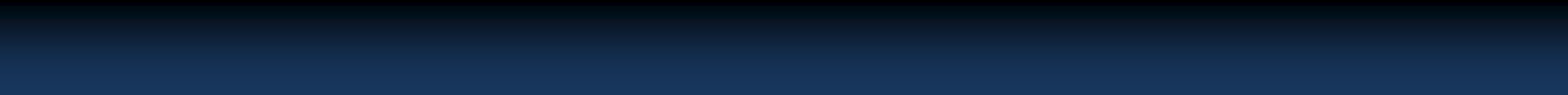 3.1.3 Sterne und ihre Planeten
Astronomie
Wahlfach
Das HRD
Grafiken: S. Hanssen
S. Hanssen
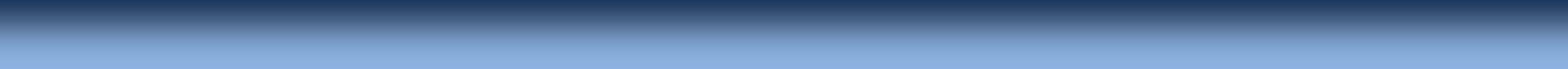 ZPG Astronomie
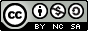 Das
		Hertzsprung
		Russel
		Diagramm
(HRD)
HRD

Entwickelt von dem dänischen Astronomen Ejnar Hertzsprung.

1913 von dem amerikanischen Astronomen Henry Norris Russell weiterentwickelt und publiziert.

Das HRD ist ein Zustandsdiagramm der Sterne, aus dem man die Zusammenhänge zwischen verschiedenen Zustandsgrößen entnehmen kann:
	Spektralklasse, Temperatur, Radius, Masse, Leuchtkraft,…
HRD

Ordinate:	Leuchtkraft  (Stefan Boltzmann-Gesetz)
			L = A ∙ σ ∙ T4 = 4π ∙ R2 ∙ σ ∙ T4
Abszisse:	Temperatur bzw.
			Spektralklasse
O
B
A
F
G
K
M
L
T
Oh
Bei
Allen
Fixsternen
Gibt‘s
Kennzeichnende
Merkmale
Oh
Be
A
Fine
Girl
Kiss
My
Lips
Tonight
Ohne
Bier
Aus‘m
Fass
Gibt‘s
Koa
Mass
Spektralklasse - Temperatur

O9 	Alnilam				25 000K
B2 	Spica				22 400K
B2 	Bellatrix				19 000K
A1 	Sirius				9940K
A7 	Atair				 7800K
F5 	Procyon				6650K
G2 	α Centauri 				5810K
G2 	Sonne				5778K
K2 	Eridani 				5100K
M6 	Proxima Centauri				3040K
Leuchtkraft
Sonne = 1
10 000
1000
100
10
1
0,1
0,01
O
B
A
F
G
K
M
L
T
Spektralklasse (Temperatur)
Grafiken: S. Hanssen
Leuchtkraft
Sonne = 1
10 000
R = 10 Rʘ
Sterne mit gleicher Oberfläche, aber unterschiedlichen Temperaturen liegen auf einer Geraden mit der Steigung 4:
1000
L =  A ∙ σ ∙ T4 
lg L ~ 4 lg T
R = Rʘ
100
10
R = 0,1 Rʘ
1
0,1
R = 0,01 Rʘ
0,01
O
B
A
F
G
K
M
L
T
Spektralklasse (Temperatur)
Grafiken: S. Hanssen
HRD

Leuchtkraft eines Sterns lässt sich auch als absolute Helligkeit M angeben. 
	(Stern in einer Entfernung von 10 Parsec
	(= 32,6 Lichtjahre).
Leuchtkraft
Sonne = 1
10 000
1000
100
10
1
0,1
0,01
O
B
A
F
G
K
M
L
T
Spektralklasse (Temperatur)
Grafiken: S. Hanssen
Leuchtkraft M
Sonnenleuchtkraft
-12,5
1 000 000
-10,0
-7,5
10 000
-5,0
-2,5
100
0
+2,5
1
+5,0
+7,5
0,01
+10,0
+12,5
0,0001
+15,0
O
B
A
F
G
K
M
L
T
Spektralklasse (Temperatur)
Grafiken: S. Hanssen
Leuchtkraft M
Sonnenleuchtkraft
-12,5
1 000 000
-10,0
Sonne: Spektralklasse G2; 4,8 Mag
-7,5
10 000
-5,0
-2,5
100
0
+2,5
Sonne
1
+5,0
+7,5
0,01
+10,0
+12,5
0,0001
+15,0
O
B
A
F
G
K
M
L
T
Spektralklasse (Temperatur)
Grafiken: S. Hanssen
Leuchtkraft M
Sonnenleuchtkraft
-12,5
1 000 000
-10,0
-7,5
10 000
-5,0
-2,5
100
0
+2,5
1
+5,0
+7,5
0,01
+10,0
+12,5
0,0001
+15,0
O
B
A
F
G
K
M
L
T
Spektralklasse (Temperatur)
Grafiken: S. Hanssen
Leuchtkraft M
Sonnenleuchtkraft
-12,5
1 000 000
-10,0
-7,5
10 000
-5,0
-2,5
100
0
+2,5
1
+5,0
+7,5
0,01
+10,0
+12,5
0,0001
+15,0
O
B
A
F
G
K
M
L
T
Spektralklasse (Temperatur)
Grafiken: S. Hanssen
Leuchtkraft M
Sonnenleuchtkraft
-12,5
Hyperriesen
1 000 000
-10,0
Überriesen
-7,5
10 000
-5,0
Riesen
-2,5
100
0
Unterriesen
+2,5
1
+5,0
Hauptreihe
+7,5
Unterzwerge
Rote Zwerge
0,01
+10,0
Weiße Zwerge
+12,5
Braune Zwerge
0,0001
+15,0
O
B
A
F
G
K
M
L
T
Spektralklasse (Temperatur)
Grafiken: S. Hanssen
Hauptreihensterne:
	Sterne in ihrem besten Lebensalter, die (wie unsere Sonne) im Kern Wasserstoff zu Helium fusionieren.
Riesen:
	Sterne im Endstadium mit sehr großen Radien und daher kühlen Oberflächen und enormen Leuchtkräften, die das Hauptreihenstadium beendet haben.
Weiße Zwerge:
	Sehr heiße „Überbleibsel“ nach Sternexplosionen (Novae) mit sehr kleinen Radien und daher nur sehr kleinen Leuchtkräften.
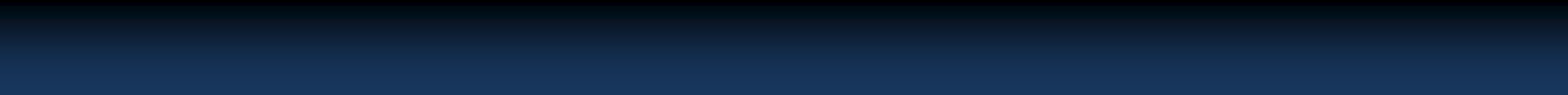 3.1.3 Sterne und ihre Planeten
Astronomie
Wahlfach
Leuchtkraft - Radius - Beziehung
Grafiken: S. Hanssen
S. Hanssen
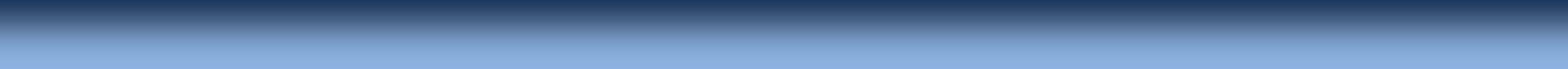 ZPG Astronomie
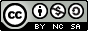 Leuchtkraft M
Sonnenleuchtkraft
R = 100 Rʘ
-12,5
1 000 000
-10,0
-7,5
R = 10 Rʘ
10 000
-5,0
-2,5
R = Rʘ
100
0
+2,5
R = 0,1 Rʘ
1
+5,0
Hauptreihe
+7,5
R = 0,01 Rʘ
0,01
+10,0
+12,5
0,0001
+15,0
O
B
A
F
G
K
M
L
T
Spektralklasse (Temperatur)
Grafiken: S. Hanssen
Hauptreihe wird von den Geraden der Steigung 4 geschnitten.

	→ Nur möglich, wenn mit wachsender Leuchtkraft
	     auch die Radien (Oberflächen) größer werden.

	→ L (R;T) = 4π ∙ R2 ∙ σ ∙ T4
Leuchtkraft - Radius - Beziehung
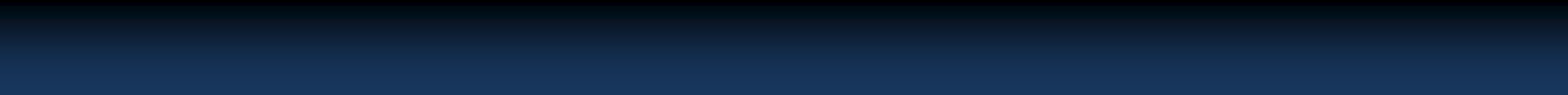 3.1.3 Sterne und ihre Planeten
Astronomie
Wahlfach
Masse - Leuchtkraft - Beziehung
Grafiken: S. Hanssen
S. Hanssen
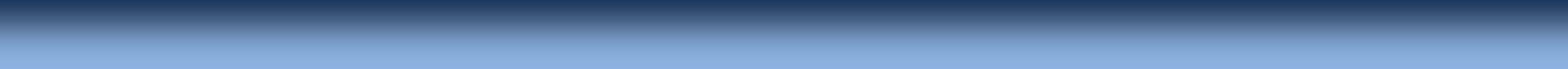 ZPG Astronomie
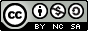 Masse - Leuchtkraft - Beziehung

Gilt nur für Hauptreihe
Masse - Leuchtkraft - Beziehung
1000
100
10
M
L
L
L ~
M3,5
M3,5
Mʘ
Lʘ
1
c =
0,1
0,01
1
0,1
10
Grafiken: S. Hanssen
Masse - Leuchtkraft - Beziehung

Gilt nur für Hauptreihe
Leuchtkraft ~ Masse3,5  (Näherung!)
Da die Sonne selbst der Gleichung genügt gilt:


und damit:
Lʘ
M
L
Mʘ3,5
Mʘ
Lʘ
c =
=
3,5
Masse - Leuchtkraft - Beziehung
O9 	Alnilam	40 Mʘ	 375 000Lʘ		25 000K
B2 	Spica	11 Mʘ	13 400 Lʘ 		22 400K
B2 	Bellatrix	8 Mʘ	4000 Lʘ 		19 000K
A1 	Sirius	2,1 Mʘ	25 Lʘ 		9940K
A7 	Atair	1,7 Mʘ	11 Lʘ 		 7800K
F5 	Procyon	1,5 Mʘ	7,7 Lʘ 		6650K
G2 	α Centauri 	1,1 Mʘ	1,5 Lʘ 		5810K
G2 	Sonne	1,9∙1030 kg	3,85∙1026 W 		5778K
K2 	Eridani 	0,85 Mʘ	0,28 Lʘ 		5100K
M6 	Prox. Cent.	0,123 Mʘ	1,38∙10-4 Lʘ 		3040K
Leuchtkraft M
Sonnenleuchtkraft
50 Mʘ
-12,5
1 000 000
-10,0
20 Mʘ
-7,5
10 000
10 Mʘ
-5,0
5 Mʘ
-2,5
100
3 Mʘ
0
2 Mʘ
1 Mʘ
+2,5
1
+5,0
0,5 Mʘ
+7,5
0,25 Mʘ
0,01
+10,0
0,1 Mʘ
+12,5
0,0001
+15,0
O
B
A
F
G
K
M
L
T
Spektralklasse (Temperatur)
Grafiken: S. Hanssen
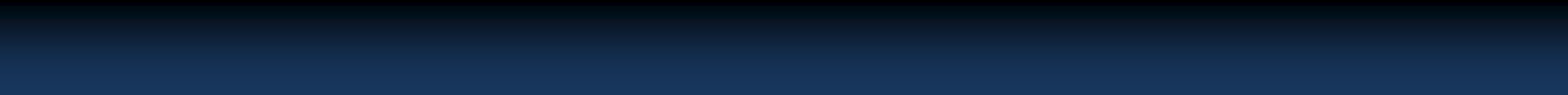 3.1.3 Sterne und ihre Planeten
Astronomie
Wahlfach
Masse - Radius - Beziehung
Grafiken: S. Hanssen
S. Hanssen
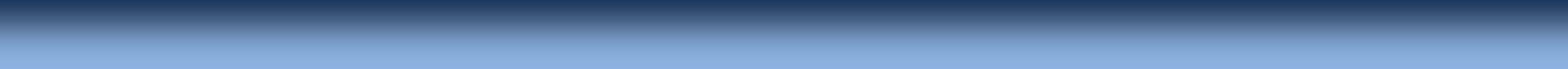 ZPG Astronomie
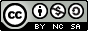 Masse - Radius - Beziehung
lg
2
R
1
M
R
M0,6
R ~
M0,6
Mʘ
Rʘ
0
c =
-1
-2
0,0
1,0
-1,0
lg
Grafiken: S. Hanssen
Masse - Radius - Beziehung

Gilt nur für Hauptreihe

M < Mʘ :	Radius ~ Masse

M > Mʘ :	Radius ~ Masse0,6
M
R
Mʘ
Rʘ
=
0,6
Masse - Radius - Beziehung

O9 	Alnilam	40 Mʘ	 	24 Rʘ 	25 000K
B2 	Spica	11 Mʘ	 	7,8 Rʘ 	22 400K
B2 	Bellatrix	8 Mʘ		5,4 Rʘ 	19 000K
A1 	Sirius	2,1 Mʘ		1,7 Rʘ 	9940K
A7 	Atair	1,7 Mʘ		1,7 Rʘ	 7800K
F5 	Procyon	1,5 Mʘ		1,8 Rʘ 	6650K
G2 	α Centauri 	1,1 Mʘ		1,2 Rʘ 	5810K
G2 	Sonne	1,9∙1030 kg		6,95∙105 km 	5778K
K2 	Eridani 	0,85 Mʘ		0,84 Rʘ 	5100K
M6 	Prox. Cent.	0,123 Mʘ		0,145 Rʘ 	3040K
Maßstäbliche Darstellung einiger Hauptreihensterne
Proxima Centauri
Sonne
Sirius
Eridani
Procyon
Spica
Alnilam
M
K
G
F
A
B
O
Masse - Leuchtkraft - Radius

O9 	Alnilam	40 Mʘ	 375 000Lʘ	24 Rʘ 	25 000K
B2 	Spica	11 Mʘ	13 400 Lʘ 	7,8 Rʘ 	22 400K
B2 	Bellatrix	8 Mʘ	4000 Lʘ 	5,4 Rʘ 	19 000K
A1 	Sirius	2,1 Mʘ	25 Lʘ 	1,7 Rʘ 	9940K
A7 	Atair	1,7 Mʘ	11 Lʘ 	1,7 Rʘ	 7800K
F5 	Procyon	1,5 Mʘ	7,7 Lʘ 	1,8 Rʘ 	6650K
G2 	α Centauri 	1,1 Mʘ	1,5 Lʘ 	1,2 Rʘ 	5810K
G2 	Sonne	1,9∙1030 kg	3,85∙1026 W 	6,95∙105 km 	5778K
K2 	Eridani 	0,85 Mʘ	0,28 Lʘ 	0,84 Rʘ 	5100K
M6 	Prox. Cent.	0,123 Mʘ	1,38∙10-4 Lʘ 	0,145 Rʘ 	3040K
Der Zusammenhang von Masse und Leuchtkraft
Menschliche Sinnesempfindungen haben logarithmische Filter:
	Helligkeit M ist proportional zum Logarithmus der Leuchtkraft L:
				M ~ lg L

	Für die Differenz zweier Helligkeiten gilt dann:

			  M1 – M2 ~ lg L1/L2

	Für die Belange der Astronomie ist der Proportionalitäts-faktor -2,5 notwendig, daraus folgt:

		  	 M1 – M2 = -2,5 ∙ lg L1/L2
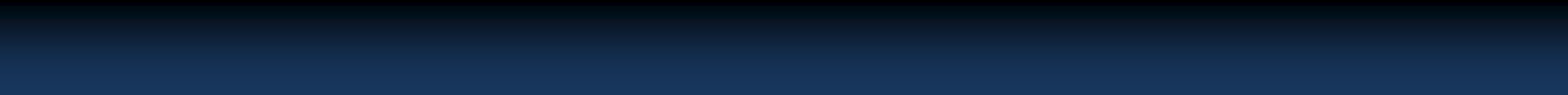 3.1.3 Sterne und ihre Planeten
Astronomie
Wahlfach
Alter von Hauptreihensternen
Grafiken: S. Hanssen
S. Hanssen
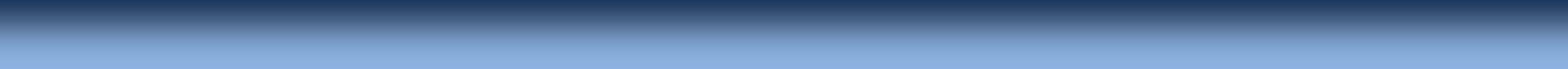 ZPG Astronomie
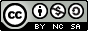 Das Alter von Hauptreihensternen
Verweilzeit auf der Hauptreihe:
	Abschätzung:
	Abhängig von Wasserstoffvorrat (≈ Sternmasse M) und Energieabgabe (Leuchtkraft L), also:

				τH ~ M/L

	mit 		L ~ M3,5	bzw. M ~ L2/7

	folgt:
				 τH ~ L-5/7

→ Je größer die Leuchtkraft, desto kürzer die Lebensdauer des Sterns.
Leuchtkraft M
Sonnenleuchtkraft
-12,5
1 000 000
-10,0
20 Mʘ 107 a
-7,5
10 000
-5,0
5 Mʘ 108 a
-2,5
100
0
2 Mʘ 109 a
1 Mʘ 1010 a
+2,5
1
+5,0
0,5 Mʘ 1011 a
+7,5
0,01
+10,0
+12,5
0,0001
+15,0
O
B
A
F
G
K
M
L
T
Spektralklasse (Temperatur)
Grafiken: S. Hanssen
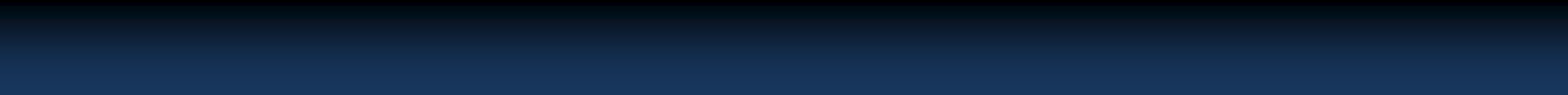 3.1.3 Sterne und ihre Planeten
Astronomie
Wahlfach
Das HRD von Kugelsternhaufen
Grafiken: S. Hanssen
S. Hanssen
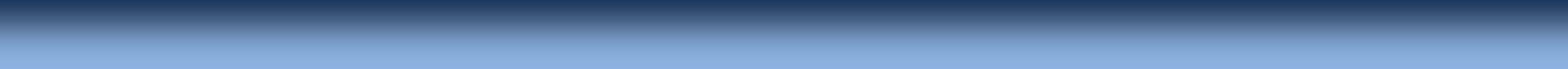 ZPG Astronomie
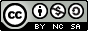 Das HRD von Kugelsternhaufen
Gruppen von Sternen, die zusammen entstanden sind.

oberer Teil der Hauptreihe nicht mehr von Sternen besetzt.
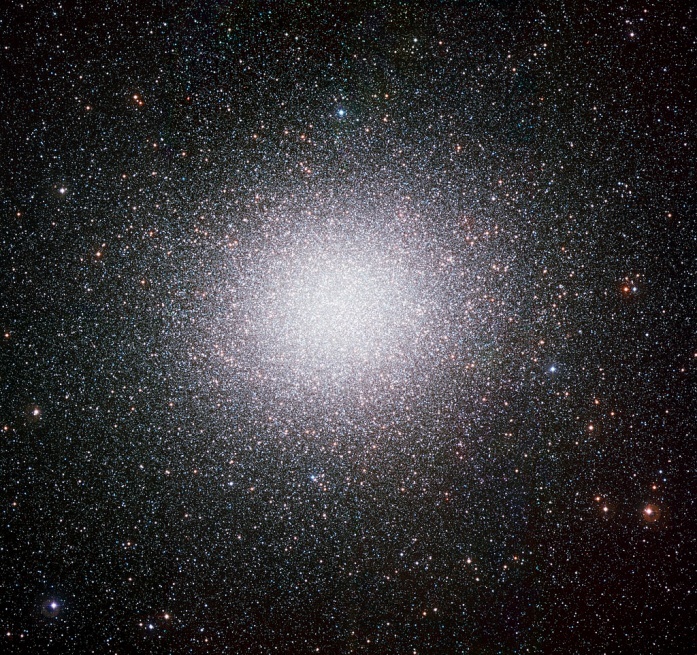 Bild: „Omega Centauri by ESO“ von European Southern Observatory (ESO: https://www.eso.org/public/images/eso0844a/) via  https://commons.wikimedia.org/wiki/File:Omega_Centauri_by_ESO.jpg  [CC BY 4.0]
Leuchtkraft M
Sonnenleuchtkraft
-12,5
1 000 000
-10,0
-7,5
10 000
-5,0
-2,5
100
0
+2,5
1
+5,0
+7,5
0,01
+10,0
+12,5
0,0001
+15,0
O
B
A
F
G
K
M
L
T
Spektralklasse (Temperatur)
Grafiken: S. Hanssen
Das HRD von Kugelsternhaufen
Gruppen von Sternen, die zusammen entstanden sind.

oberer Teil der Hauptreihe nicht mehr von Sternen besetzt.
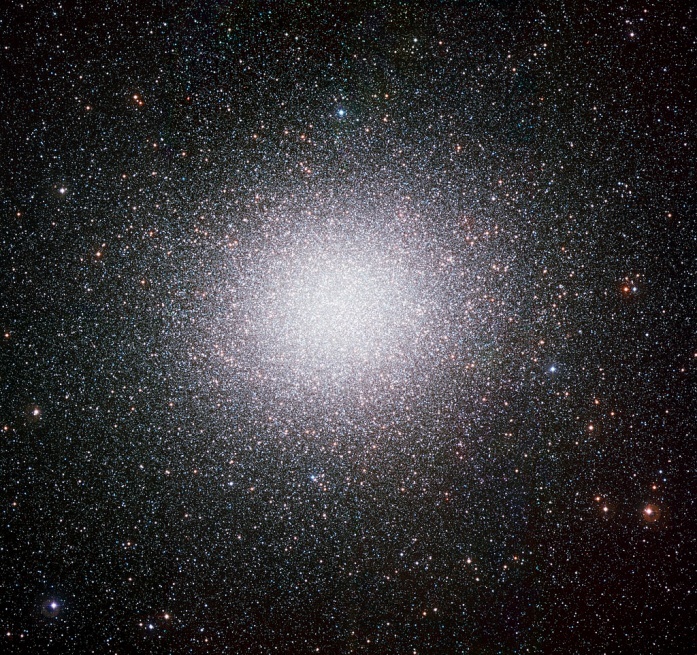 Hauptreihenast knickt zum Ast der Roten Riesen ab.
	Kugelsternhaufen besitzen in der Hauptreihe nur Sterne mit langer Lebensdauer → sehr alt (~ 10 Mrd a)
Bild: „Omega Centauri by ESO“ von European Southern Observatory
(ESO: https://www.eso.org/public/images/eso0844a/) via  https://commons.wikimedia.org/wiki/File:Omega_Centauri_by_ESO.jpg [CC BY 4.0]
Leuchtkraft M
Sonnenleuchtkraft
-12,5
1 000 000
-10,0
-7,5
10 000
-5,0
-2,5
100
0
+2,5
1
+5,0
+7,5
0,01
+10,0
+12,5
0,0001
+15,0
O
B
A
F
G
K
M
L
T
Spektralklasse (Temperatur)
Grafiken: S. Hanssen
Das HRD von Kugelsternhaufen
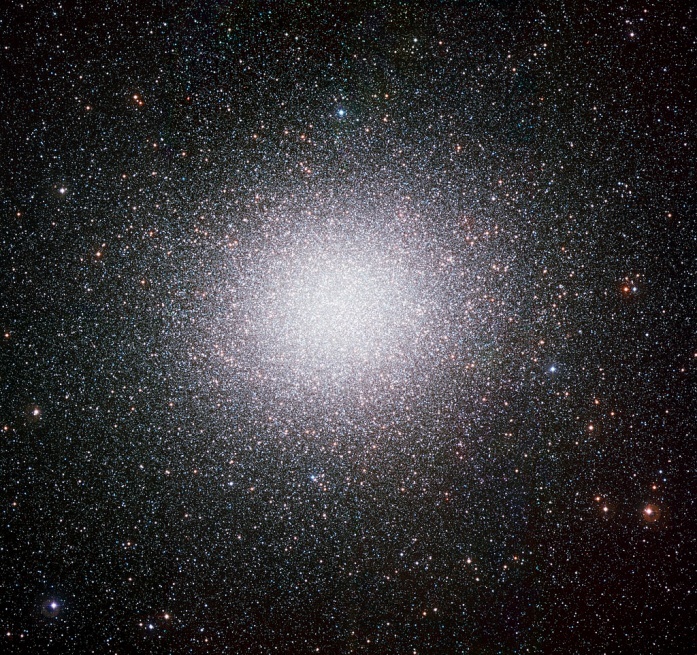 Gruppen von Sternen, die zusammen entstanden sind.

oberer Teil der Hauptreihe nicht mehr von Sternen besetzt.
Bild: „Omega Centauri by ESO“ von European Southern Observatory (ESO: https://www.eso.org/public/images/eso0844a/) via  https://commons.wikimedia.org/wiki/File:Omega_Centauri_by_ESO.jpg  [CC BY 4.0]
Hauptreihenast knickt zum Ast der Roten Riesen ab.
	Kugelsternhaufen besitzen in der Hauptreihe nur Sterne mit langer Lebensdauer → sehr alt (~ 10 Mrd a) 

Abknickpunkt tiefer: Hauptreihensterne mit geringerer Masse (mit deutlich längerer Lebensdauer) haben Rotes-Riesen-Stadium erreicht → älterer Sternhaufen!
Bild links: „Messier 2 -HST-L hlsp acsggct hst acs-wfc ngc7089 f606w-AB R814GB606“ von HST / Fabian RRRR (talk) - Based on observations made with the NASA/ESA Hubble Space Telescope, and obtained from the Hubble Legacy Archive, which is a collaboration between the Space Telescope Science Institute (STScI/NASA), the Space Telescope European Coordinating Facility (ST-ECF/ESA) and the Canadian Astronomy Data Centre (CADC/NRC/CSA) via  https://commons.wikimedia.org/wiki/File:Omega_Centauri_by_ESO.jpg  [CC BY-SA 3.0]
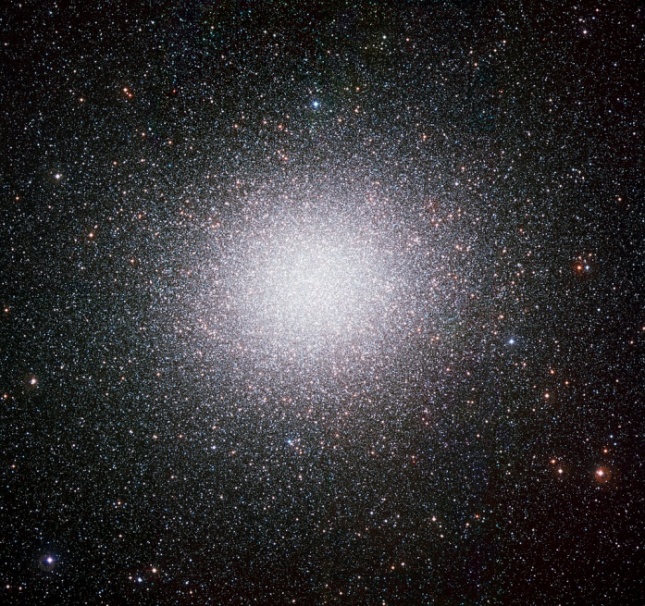 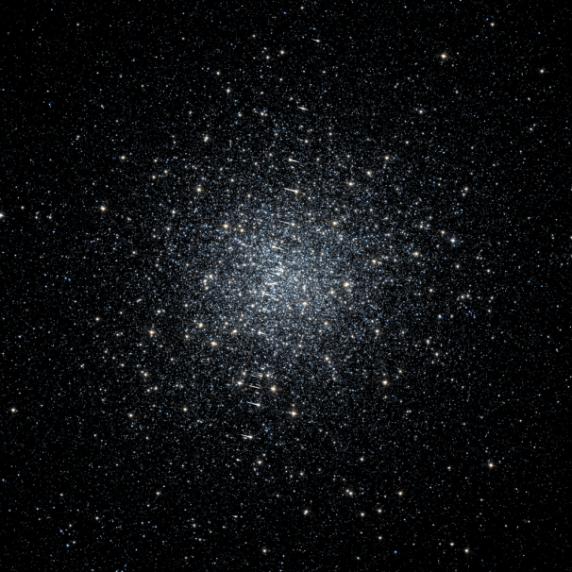 Omega Centauri
(Zentaur Südhimmel)
10 Mrd a (ESO)
M2
(Wassermann)
12 Mrd a (HST)
Bild oben: „Omega Centauri by ESO“ von European Southern Observatory (ESO: https://www.eso.org/public/images/eso0844a/) via  https://commons.wikimedia.org/wiki/File:Omega_Centauri_by_ESO.jpg  [CC BY 4.0]
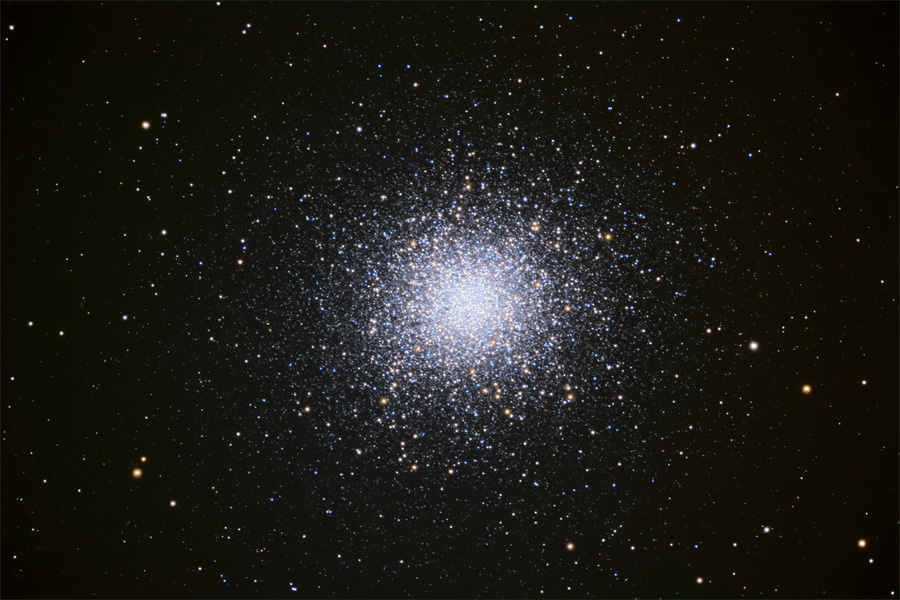 M13
(Herkules)
10 Mrd a
(Adam Block/Mount Lemmon SkyCenter/University of Arizona)
Bild links: „M13s“ von Adam Block/Mount Lemmon SkyCenter/University of Arizona via  https://commons.wikimedia.org/wiki/File:Omega_Centauri_by_ESO.jpg [CC BY-SA 3.0 US]